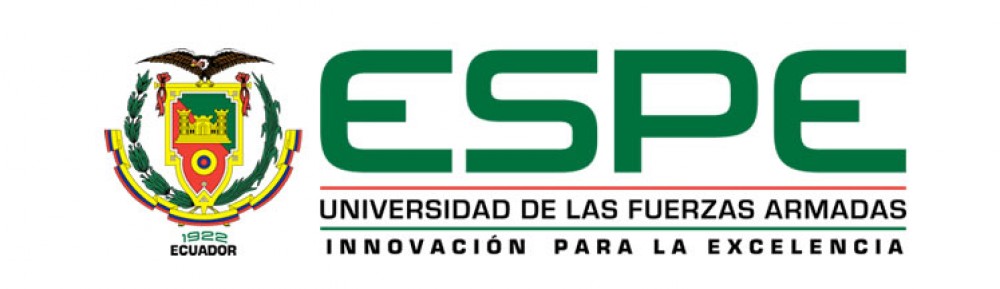 DEPARTAMENTO DE CIENCIAS ECONÓMICAS, ADMINISTRATIVAS Y DE COMERCIO

TRABAJO DE TITULACIÓN, PREVIO A LA OBTENCIÓN DEL TÍTULO DE:
INGENIERO EN MERCADOTECNIA 

AUTORES:
CASTILLO PADILLA, JEAN PIERRE
LASSO SIMBAÑA, MARGARITA ESTEFANY

DIRECTOR:

DR. ZAMBRANO VERA, DANNY IVÁN Ph.D

SANGOLQUÍ, 2018
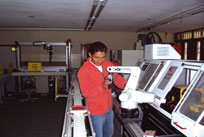 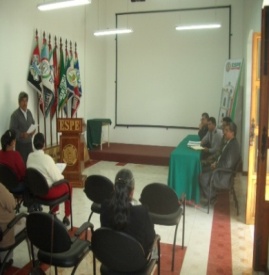 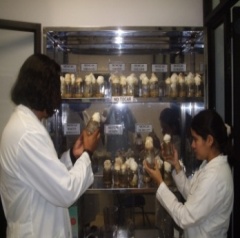 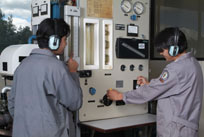 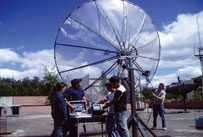 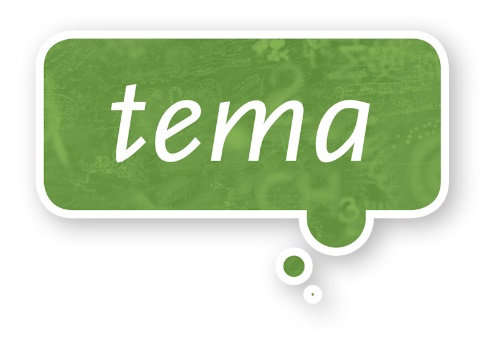 ESTUDIO DE PERTINENCIA Y FACTIBILIDAD PARA LA CREACIÓN DEL PROGRAMA DE DOCTORADO EN CIENCIAS ADMINISTRATIVAS EN COOPERACIÓN ENTRE UNIVERSIDAD DE LAS FUERZAS ARMADAS ESPE Y ESCUELA SUPERIOR POLITÉCNICA DE CHIMBORAZO (ESPOCH)
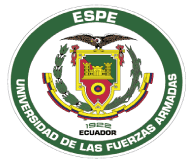 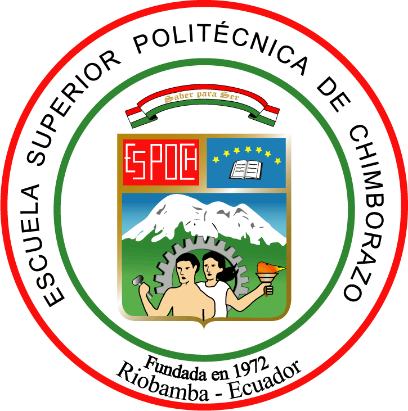 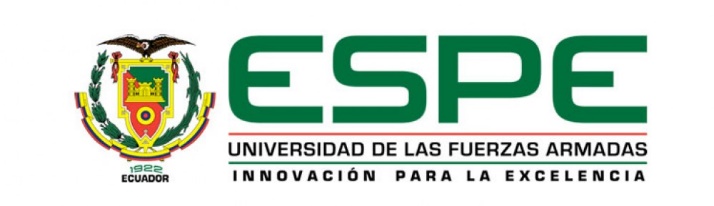 Objetivo General
Elaborar un estudio de pertinencia y factibilidad para la creación de un programa de doctorado en Ciencias Administrativas en cooperación Universidad de las Fuerzas Armadas – ESPE y la Escuela Superior Politécnica de Chimborazo (ESPOCH).
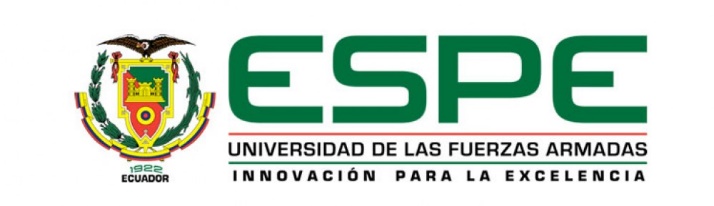 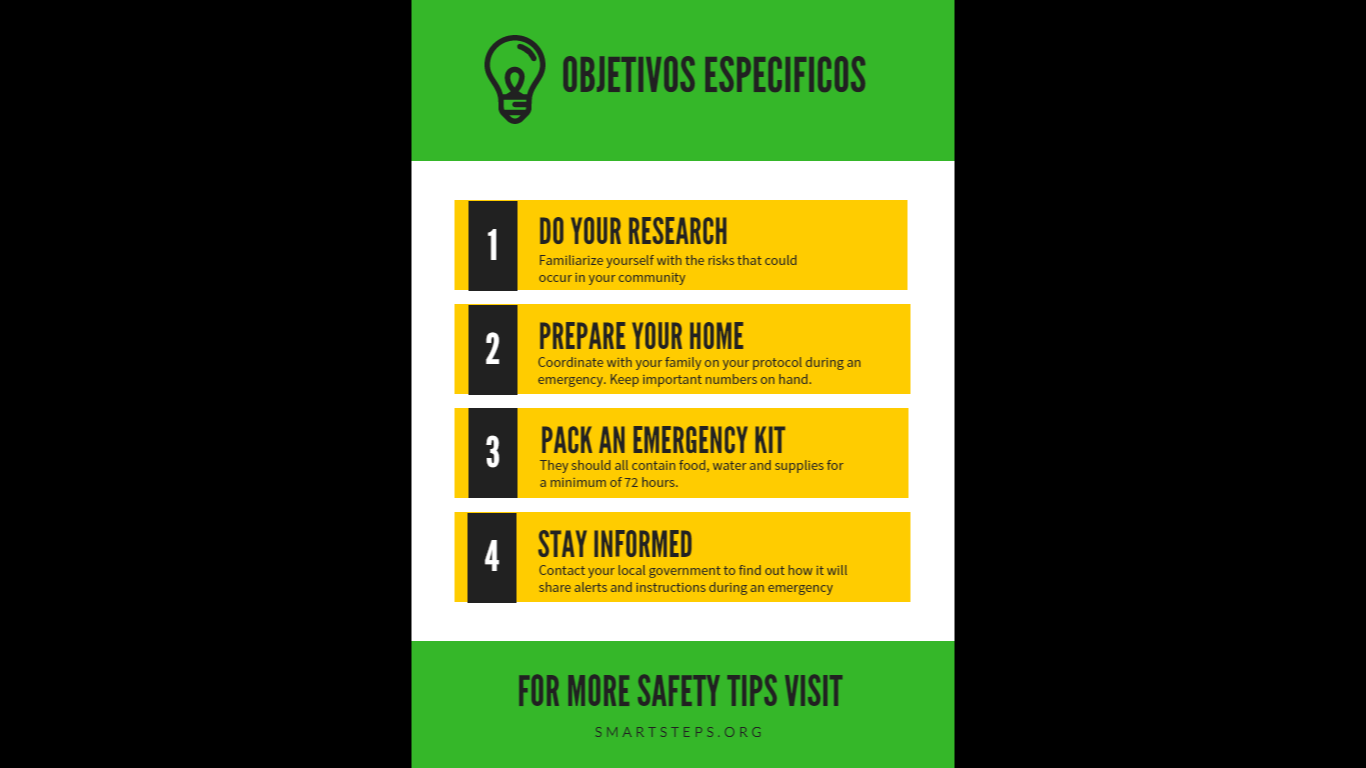 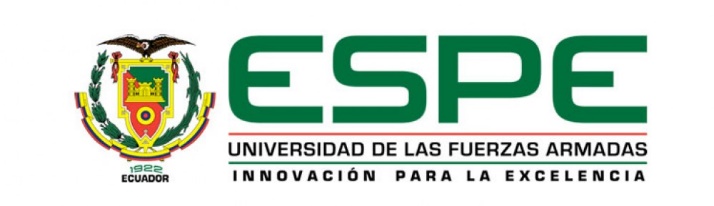 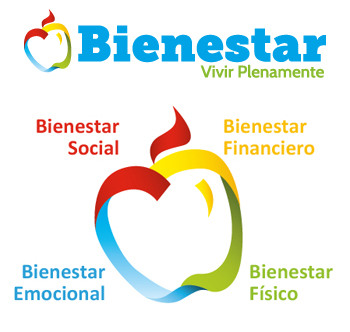 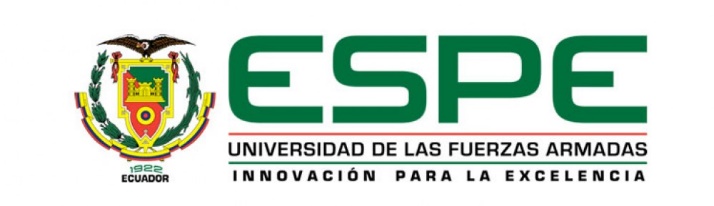 Universidades en América Latina con Doctorado en Ciencias Administrativas
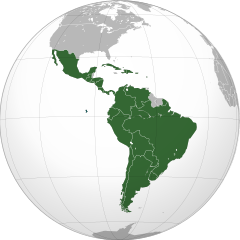 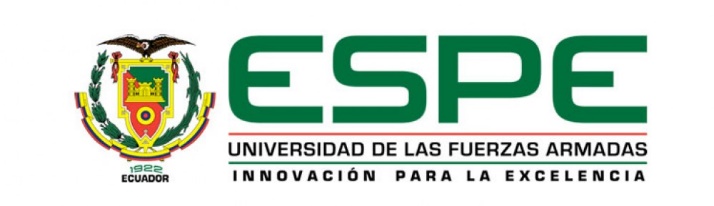 El sistema de educación superior en Ecuador
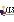 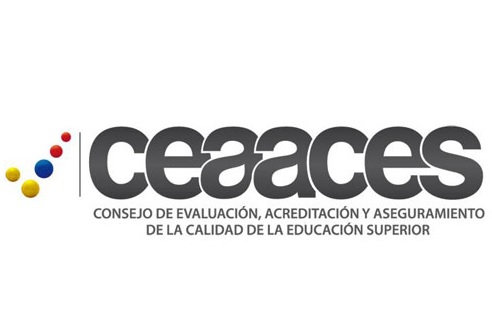 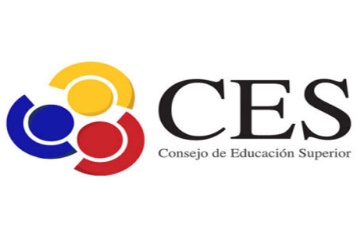 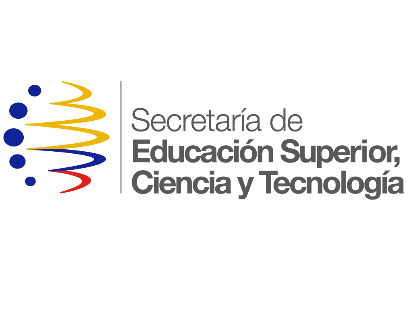 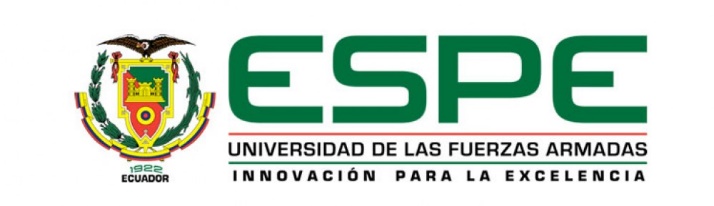 La educación de doctorados en el país
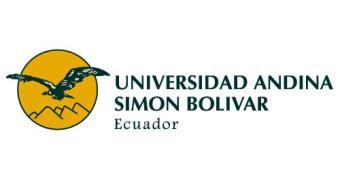 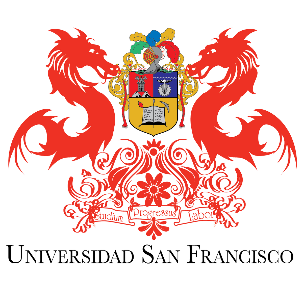 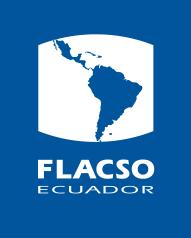 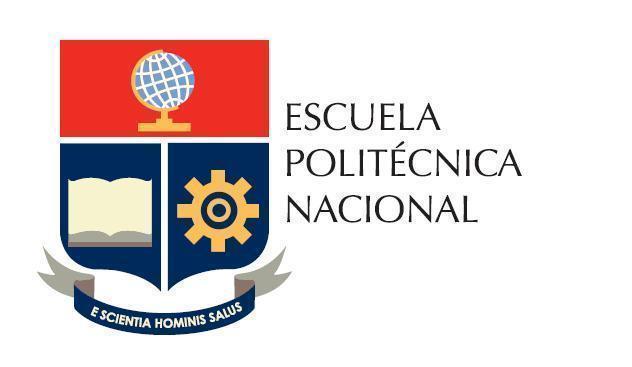 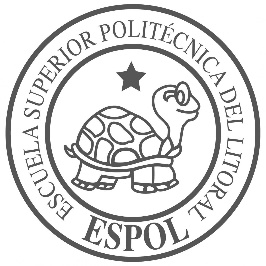 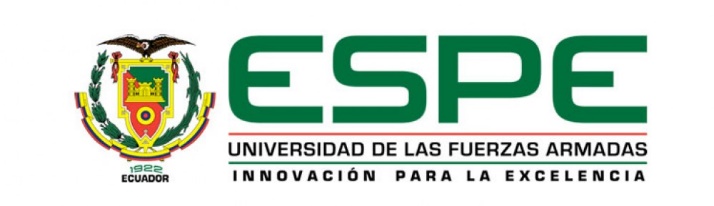 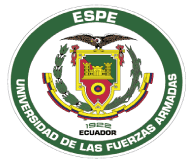 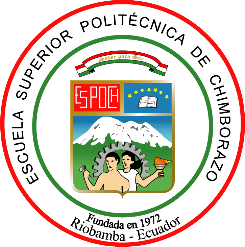 Acuerdos y cooperación para la oferta de nuevos programas de doctorado
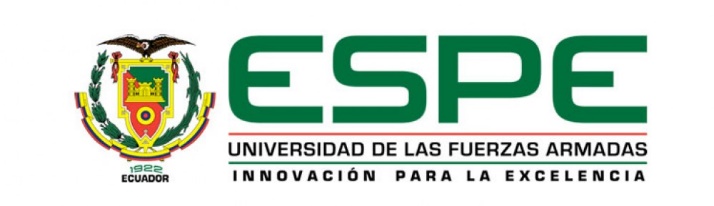 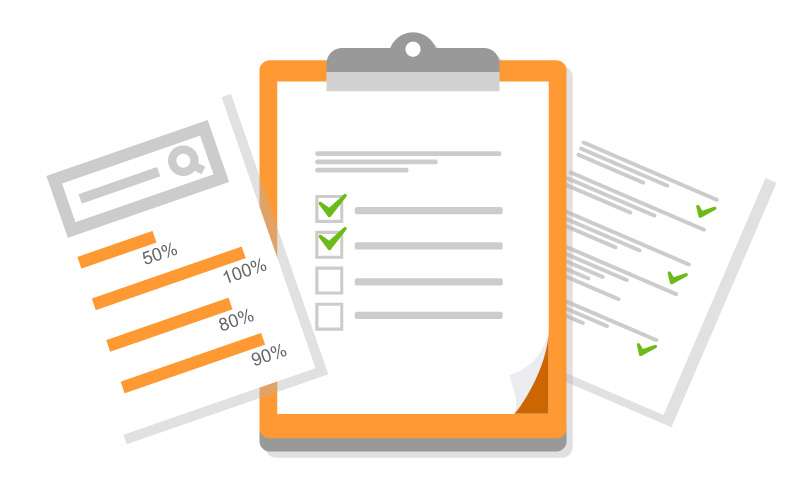 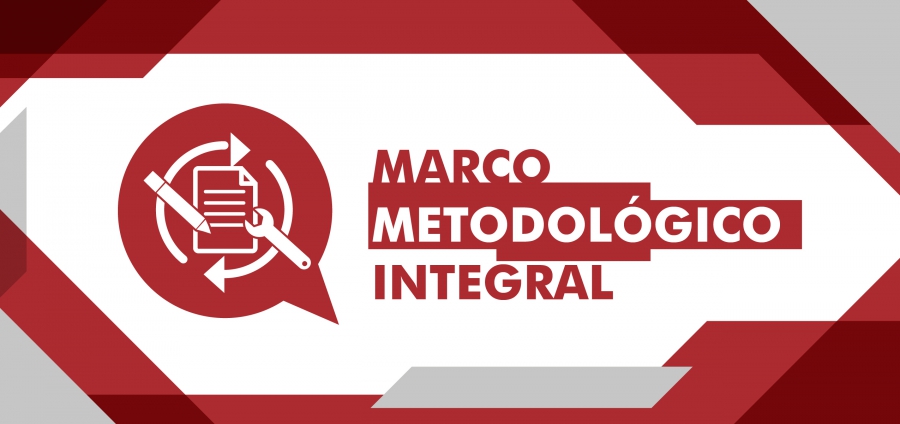 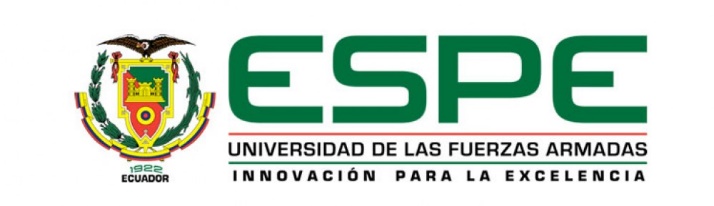 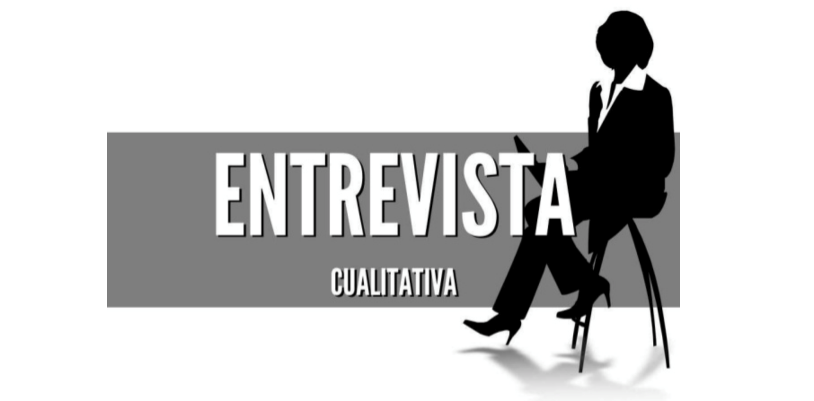 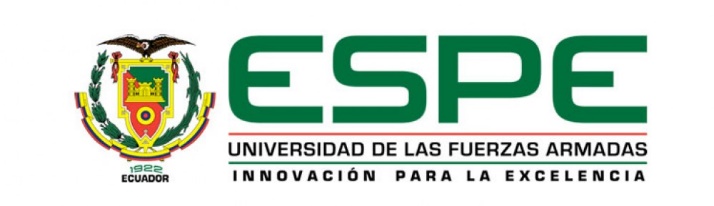 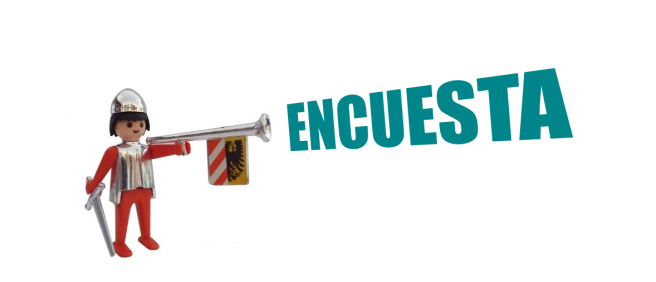 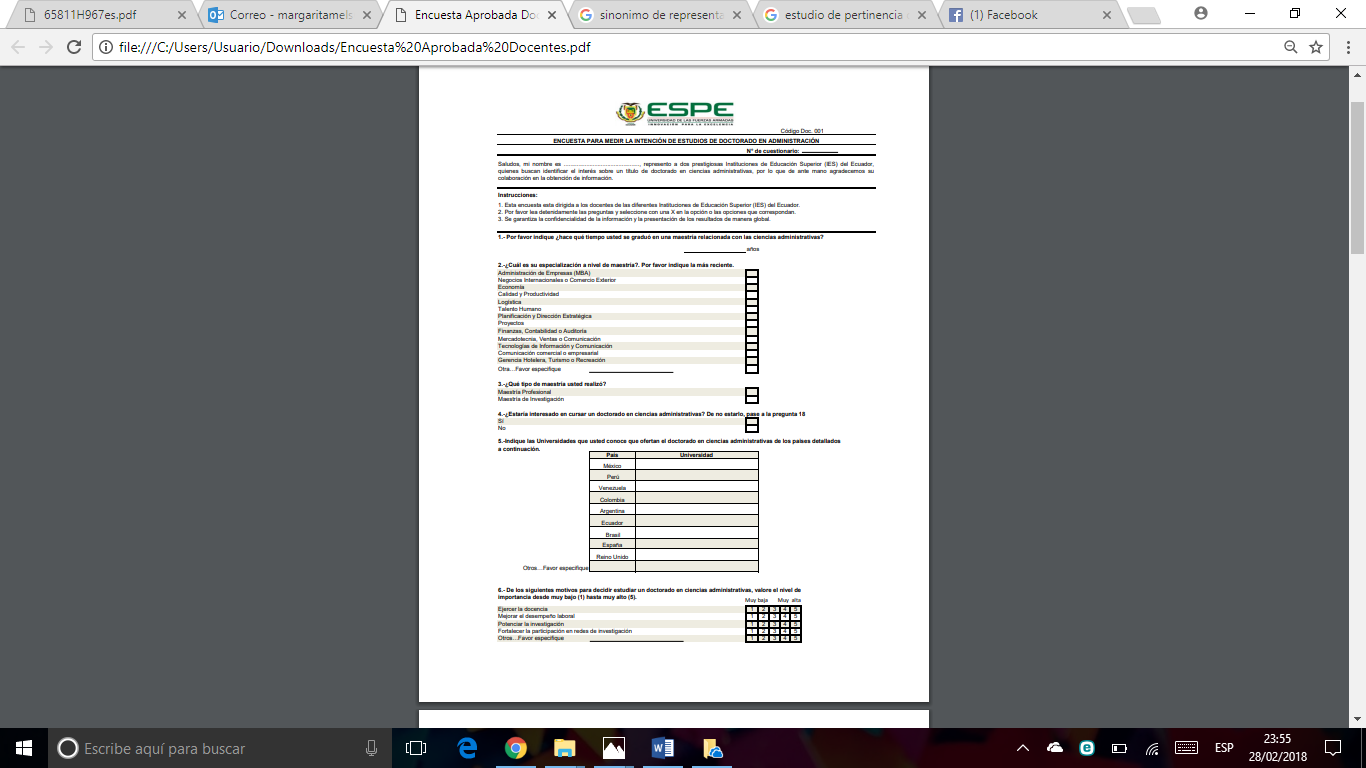 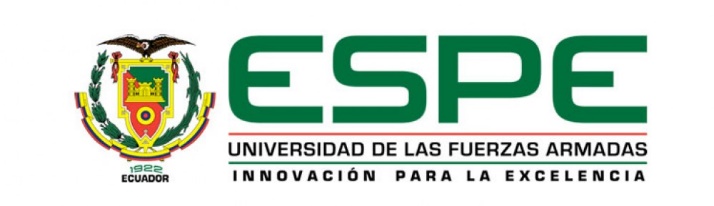 Distribución de encuestas
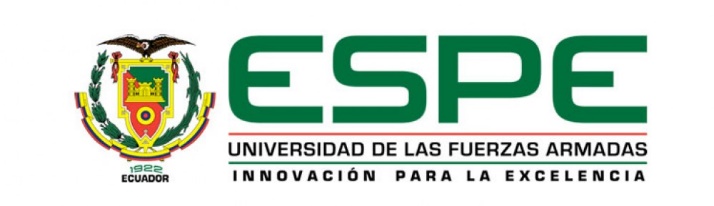 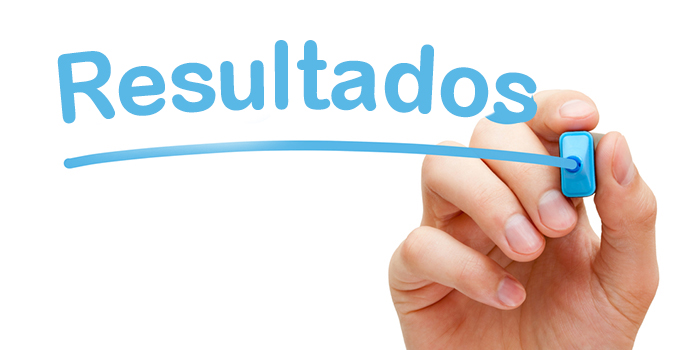 Dispuestos a cursar un doctorado en ciencias administrativas
Dispuestos a cursar un doctorado ofertado por la UFA-ESPE Y ESPOCH
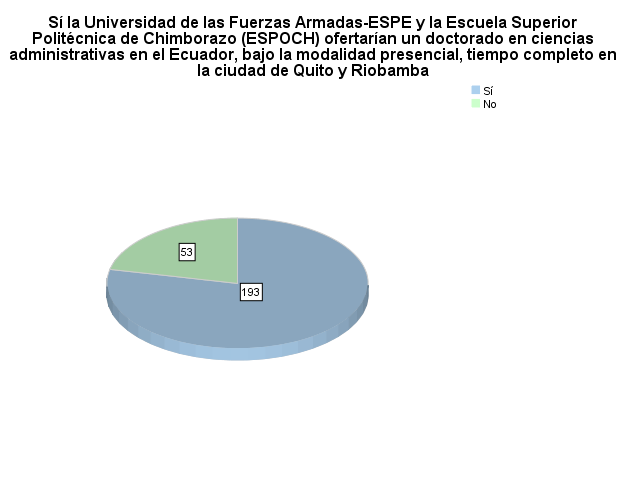 19,10%
78,5%
80,9%
21,5%
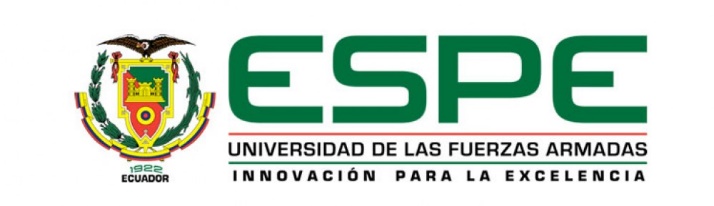 Motivos de decisión
69%
57%
55%
70%
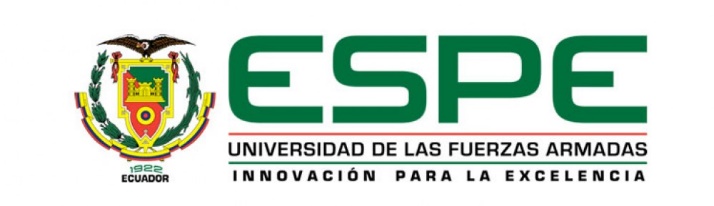 Criterios de evaluación
74%
60%
62%
62%
62%
65%
72%
64%
56%
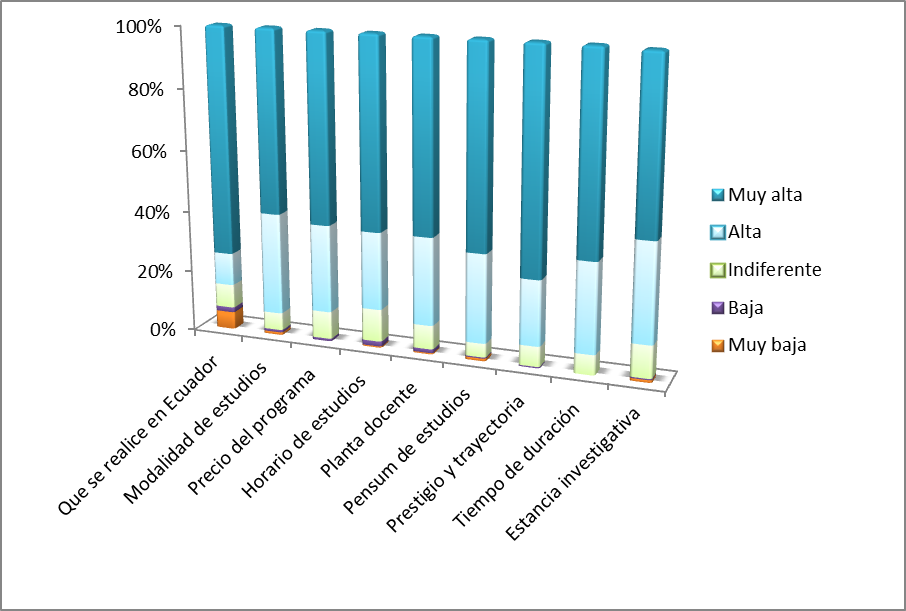 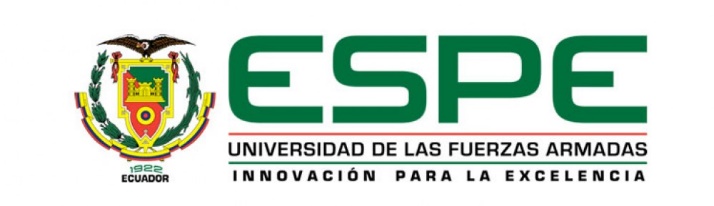 Líneas de investigación
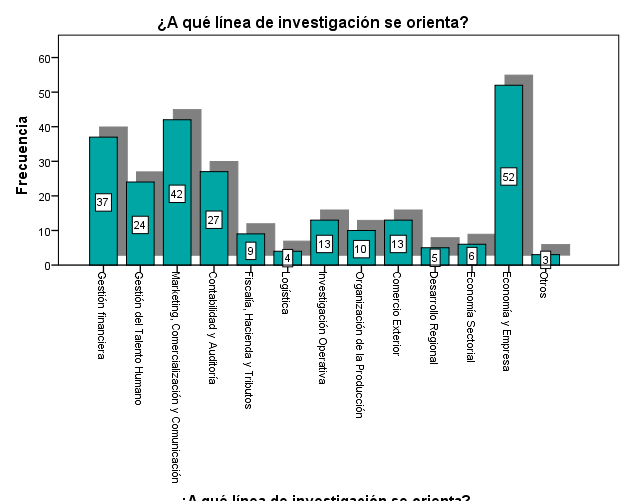 21%
15%
17%
11%
10%
5%
5%
4%
4%
2%
2%
1%
2%
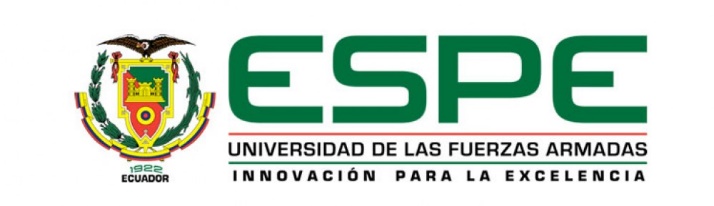 Capacidades
66%
70%
58%
67%
58%
55%
47%
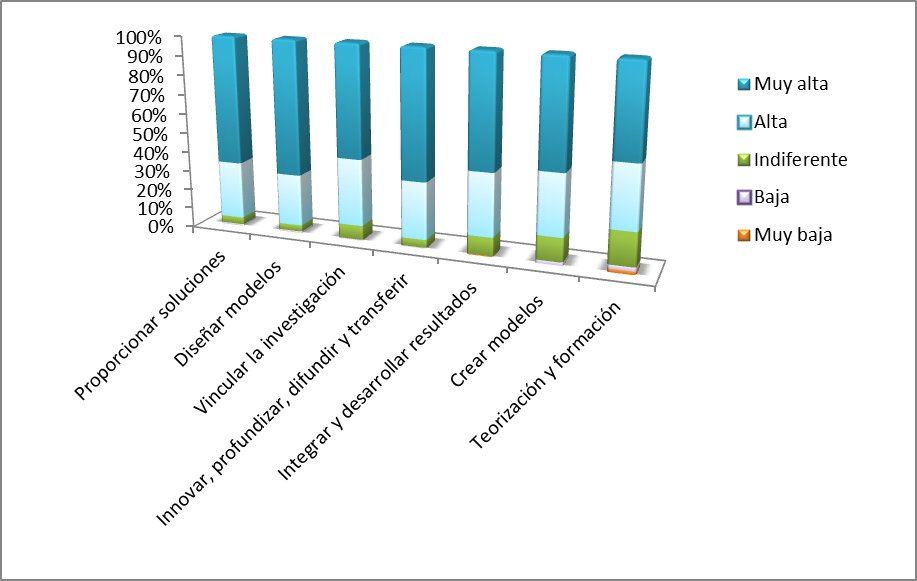 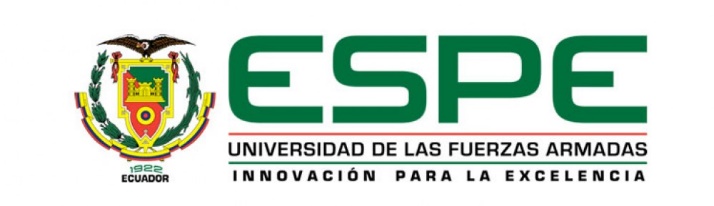 Conocimientos
64%
62%
62%
61%
68%
57%
67%
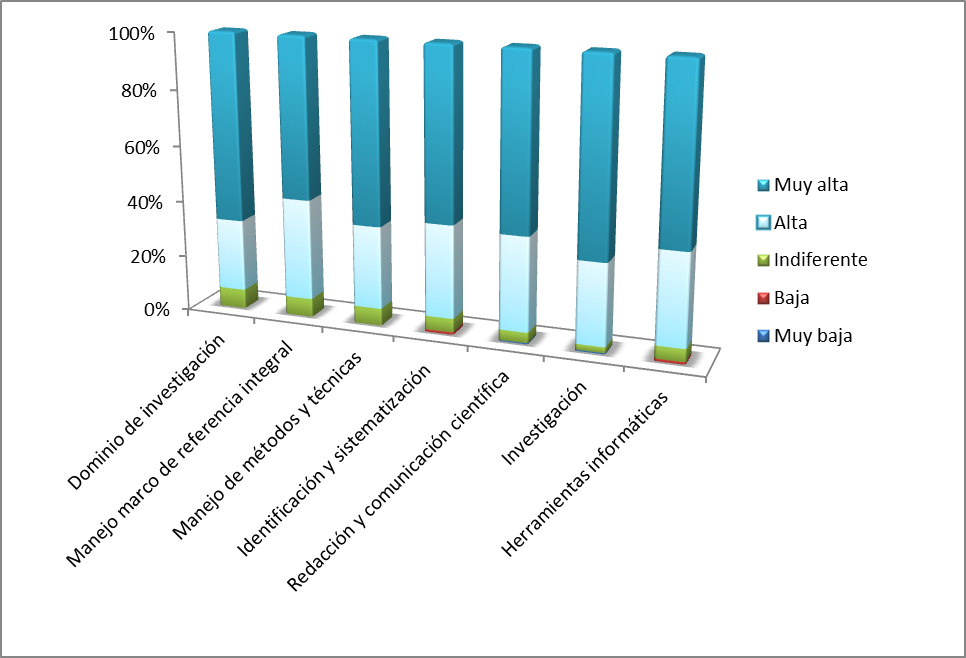 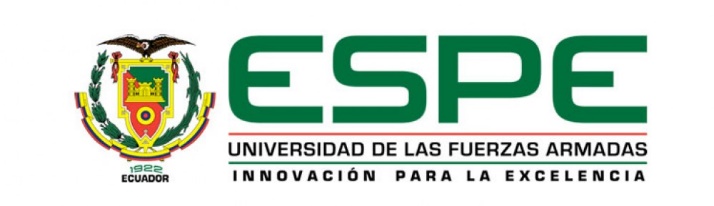 Inversión propia
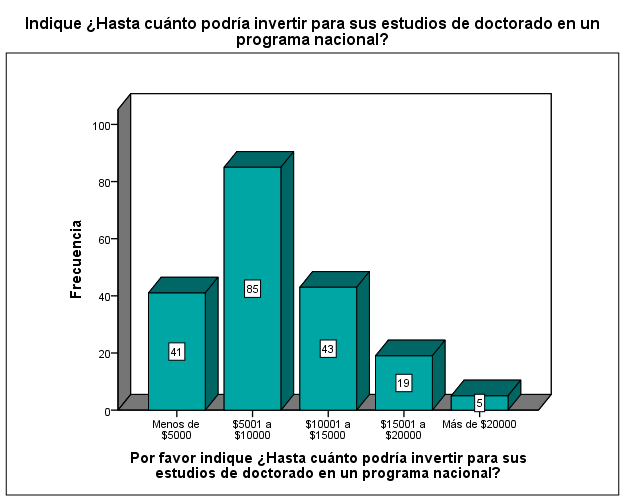 30%
13%
14%
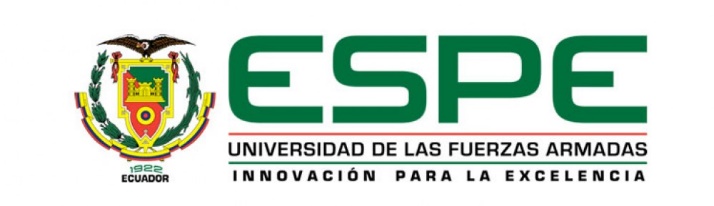 DEMANDA
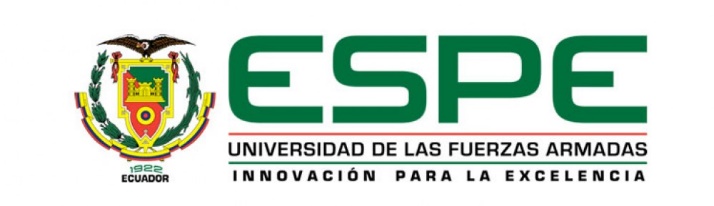 OFERTA
Demanda insatisfecha = DEMANDA – OFERTA
Demanda insatisfecha =754 –31
Demanda insatisfecha: 723 docentes
Sustituto
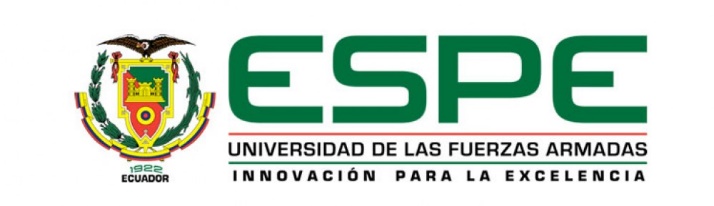 Perfil de los docentes
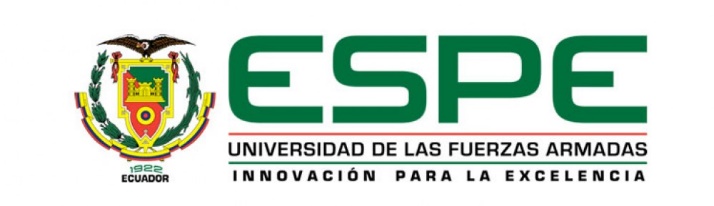 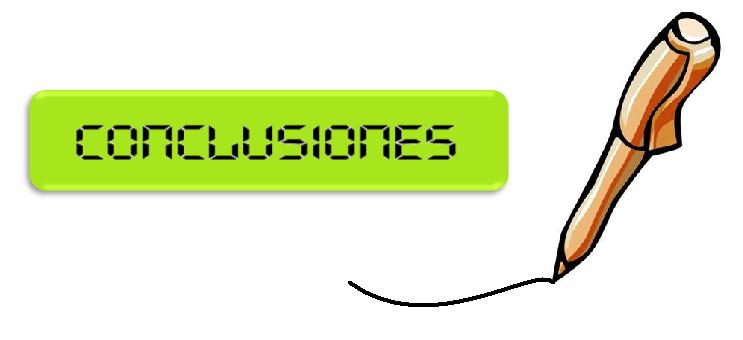 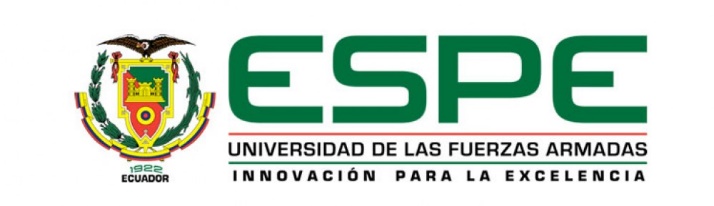 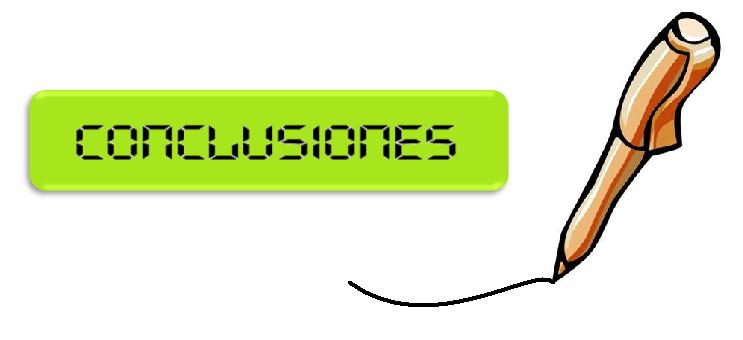 Las autoridades de las universidades que fueron entrevistadas en su mayoría están interesadas en auspiciar hasta el 100% de una beca para estudiar un doctorado en ciencias administrativas al año, para mejorar la categorización de su universidad, debido a que la planta docente es un aspecto importante en la evaluación y acreditación.
La mayoría de los docentes encuestados cuentan con maestrías profesionales; en administración de empresas (MBA), finanzas, contabilidad o auditoria y marketing, ventas o comercialización.
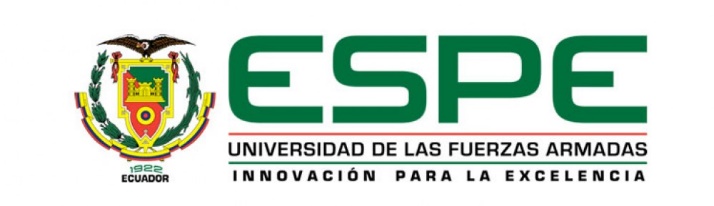 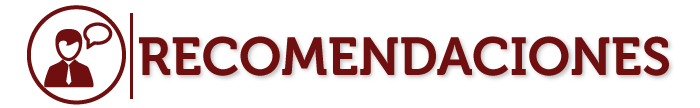 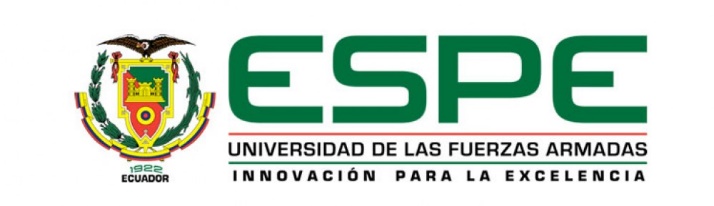 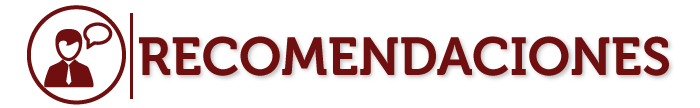 Investigar a la competencia internacional que ya cuenta con este programa y realizar benchmarking y adaptación del mismo a las necesidades de Ecuador, y así competir internacionalmente en el ámbito de la educación superior.
Tener docentes especializados en líneas de investigación de acuerdo a las demandas y requerimientos de los doctorandos, haciendo referencia a la línea de economía y empresa, marketing, comunicación y comercialización y gestión financiera.
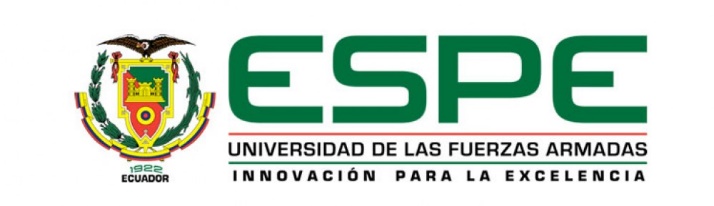 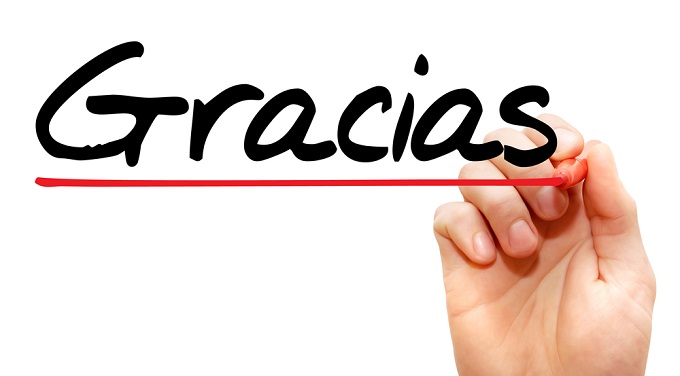 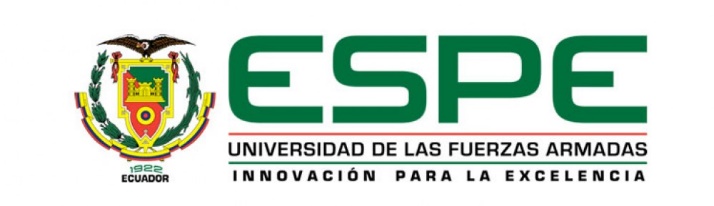